Bolest a pohybová aktivita
Mgr. Pavlína Bazalová
Co je to bolest?
A je to pro nás důležité?
2
Co je to bolest?
International Association for the Study of Pain, IASP: (1979)
 
„Bolest je nepříjemná smyslová a emocionální zkušenost spojená se skutečným nebo potenciálním poškozením tkáně nebo popsaná v termínech takového poškození.“ („An unpleasant sensory and emotional experience associated with actual or potential tissue damage, or described in terms of such damage.“)
3
Co je to bolest?
International Association for the Study of Pain, IASP: (2020)
 
 „Bolest je nepříjemná smyslová a emocionální zkušenost spojená se skutečným nebo potenciálním poškozením tkáně nebo podobná té, která je se skutečným nebo potenciálním poškozením tkáně spojena.“ („An unpleasant sensory and emotional experience associated with, or resembling that associated with, actual or potential tissue damage.“)
4
Co je to bolest?
„Bolest je nepříjemná smyslová a emocionální zkušenost spojená se skutečným nebo potenciálním poškozením tkáně nebo podobná té, která je se skutečným nebo potenciálním poškozením tkáně spojena.“ 

Bolest je vždy osobní zkušenost, která je v různé míře ovlivněna biologickými, psychologickými a sociálními faktory.
Bolest a nocicepce jsou dva různé pojmy. Bolest nelze odvodit pouze z aktivity senzorických neuronů.
Jednotlivci se prostřednictvím svých životních zkušeností učí pojmu bolesti.
Je třeba respektovat sdělení jednotlivce o tom, že prožívá a cítí bolest.
Přestože bolest obvykle plní adaptivní roli, může mít nepříznivé účinky na funkční, sociální a psychologickou rovnováhu.
Slovní popis je pouze jedním z několika projevů chování, které vyjadřuje bolest; neschopnost komunikace nevylučuje možnost, že člověk nebo zvíře pociťuje bolest.
5
Co je to bolest?
A je to pro nás důležité?
Pro praxi pro nás stačí velice triviální definice: Bolest je to, když pacient říká, že ho něco bolí.
6
Dráha bolesti
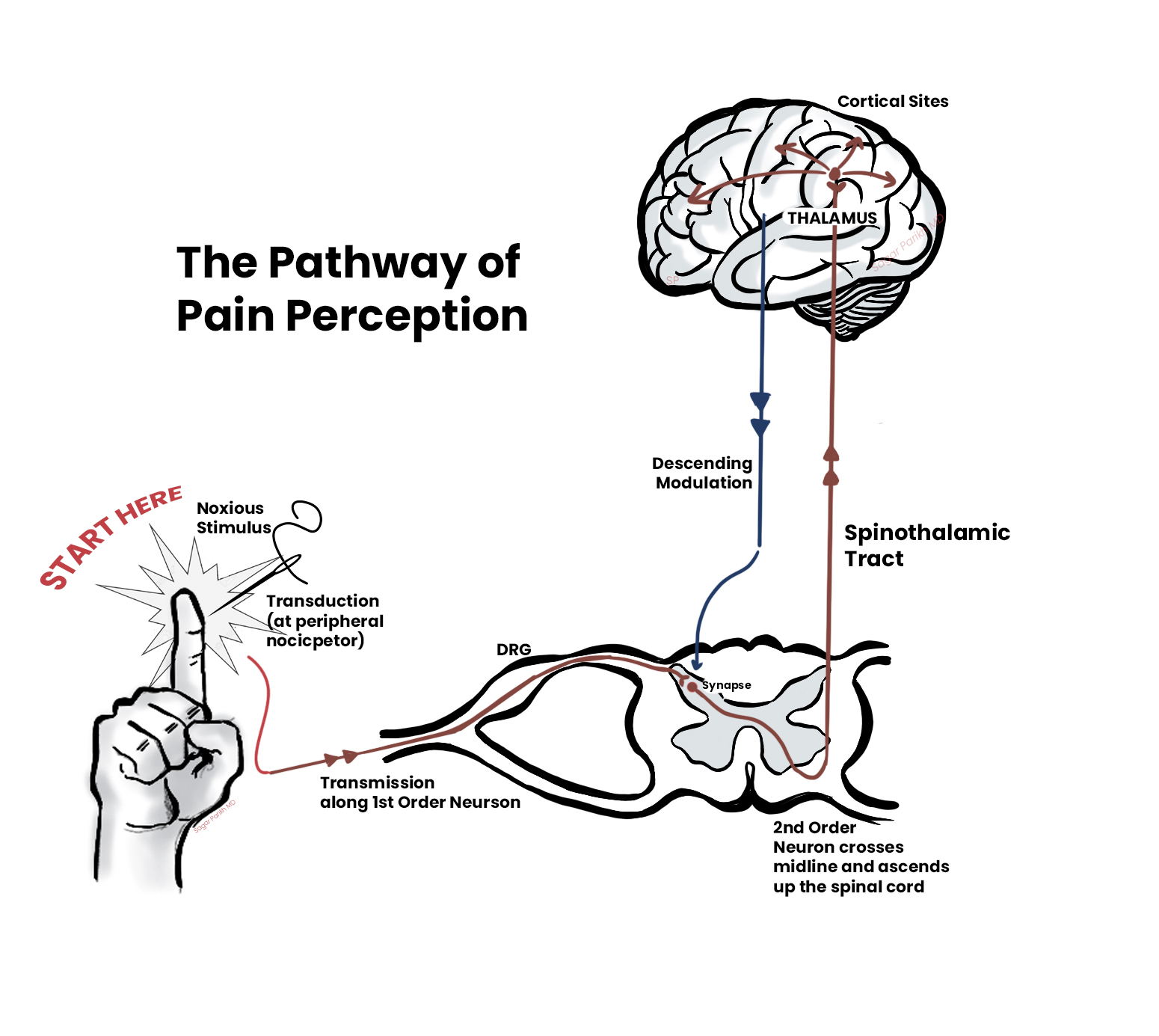 7
Nociceptory
Klasifikace nociceptorů- mechanoreceptory s vysokým prahem 
- polymodální receptory- volná nervová zakončení

Nociceptivní podněty 
silné mechanické podněty 
nízká (<10°C), vysoká (> 43°C) teplota 
chemické podněty provázející poškození tkáně, hypoxii, zánět:
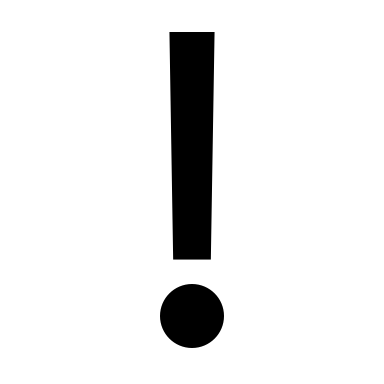 Úkol: transdukce signálu 
Možná modulace ne adaptace
8
Modulace
Periferní senzitizace 
(= zvýšení citlivosti)  

Vystavení nociceptorů zánětlivým mediátorům – snížení prahu (dřív se aktivuje a posílá dál signál o podráždění)
Centrální senzitizace
 na úrovni zadních rohů míšních 
Opět pomocí mediátorů (prostaglandiny a NO)
Analgetická modulace 
- opioidní (enkefaliny, endorfiny)
- stresová neopioidní - glutamát, serotonin, noradrenalin, substance P, histamin, estrogen, kanabinoidy
9
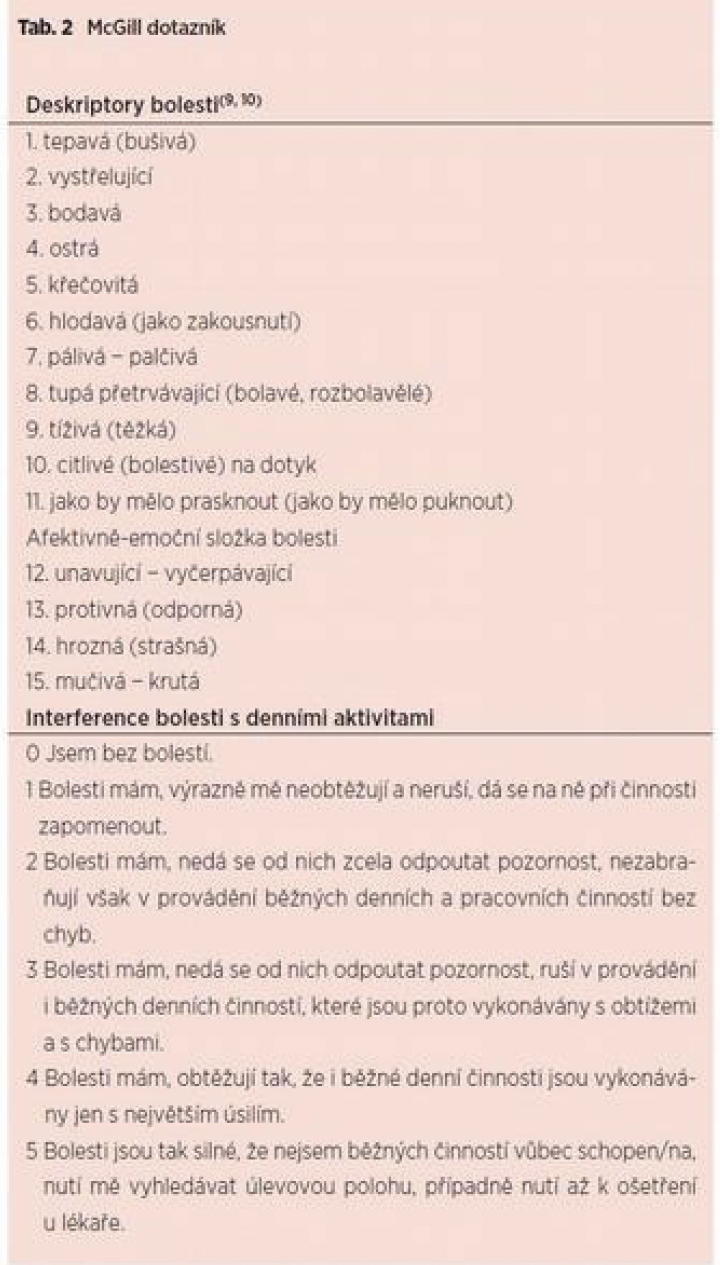 Jak zhodnotíme, jestli člověka něco bolí a jak moc?
Slovní popis – kvalitativně i kvantitativně 
Škály, dotazníky
Chování, držení těla a pohybové projevy
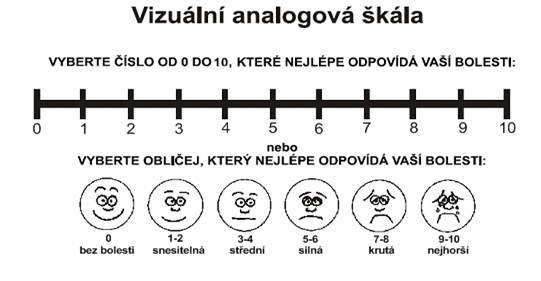 https://www.homolka.cz/pro-pacienty/11610-informace-o-hospitalizaci/11611-nemusite-snaset-bolest
10
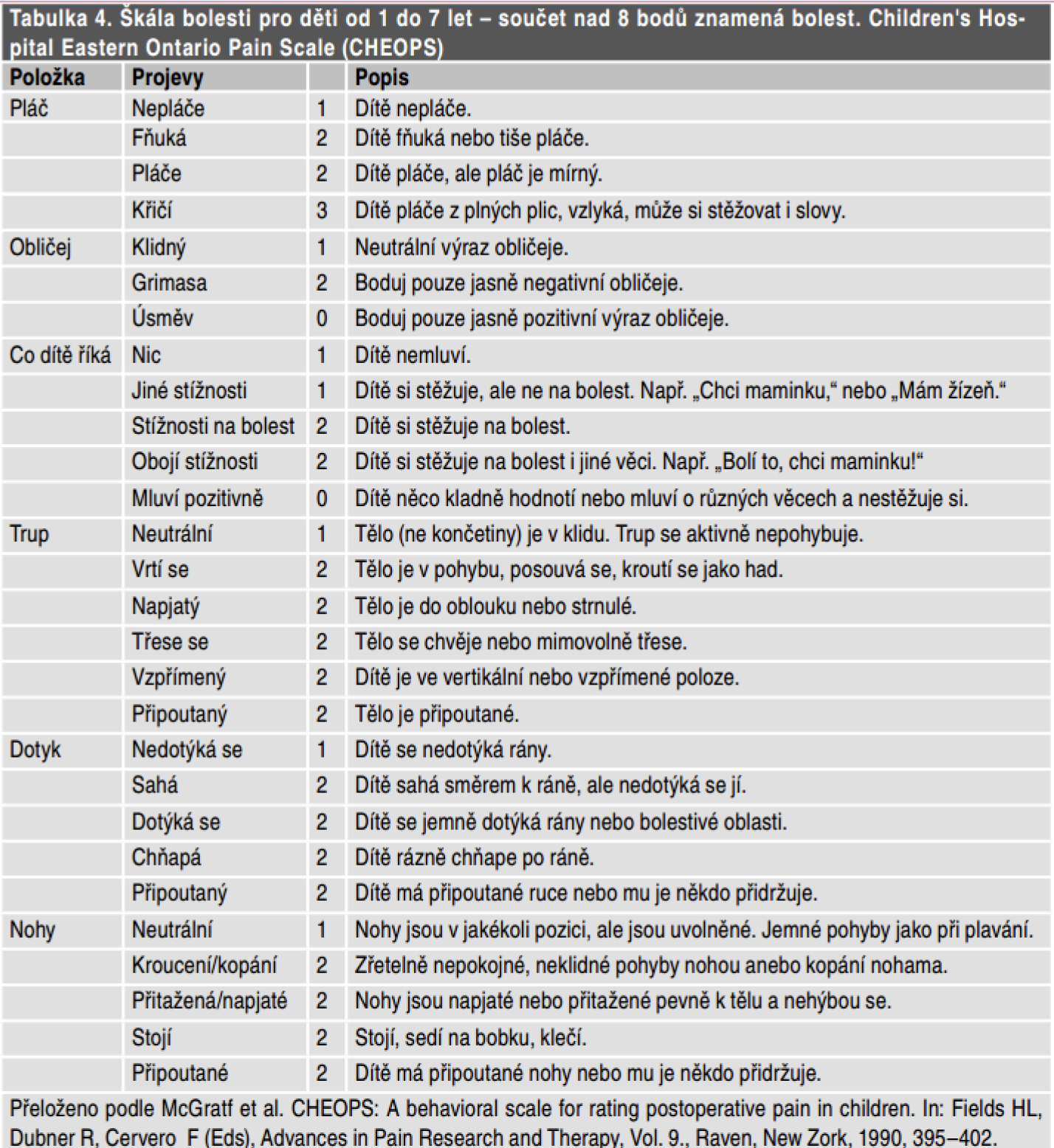 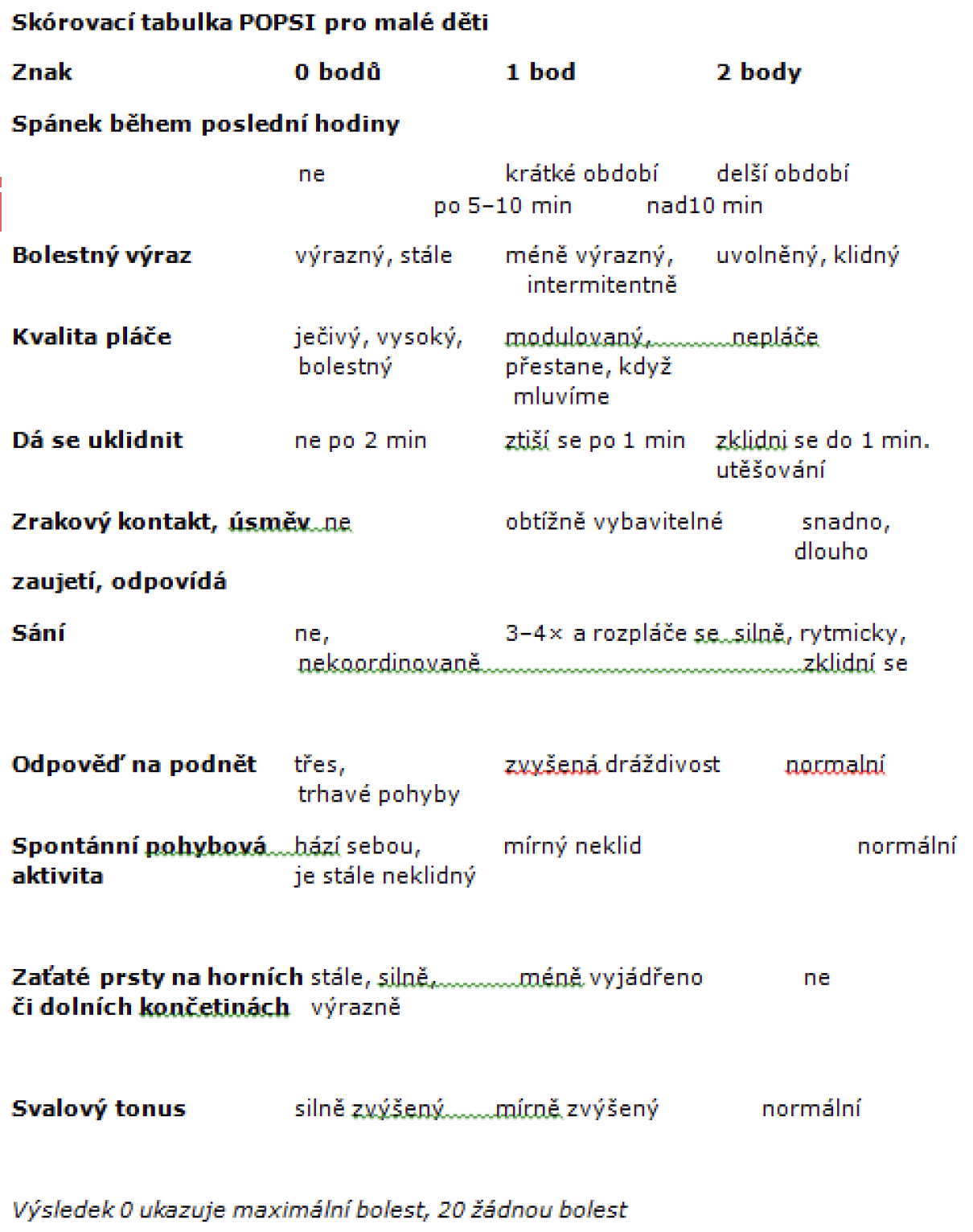 11
Co nás dále zajímá?
Délka trvání bolesti a její průběh 
Okolnosti vzniku 
Dosavadní léčba 
Faktory, které zlepšují nebo zhoršují stav
Poloha
Pohyb
Teplo/chlad
Masáže
Relaxace
spánek
Omezení, které bolest jedinci přináší 
Další projevy: 
Poruchy spánku
Úzkosti, deprese
12
Co nás dále zajímá?
Jak jedinec svou bolest vnímá? 

Co si myslím, že je příčinou? 

Co si myslí, že by mu pomohlo?
13
Základní dělení bolesti
Akutní bolest



	Chronická bolest
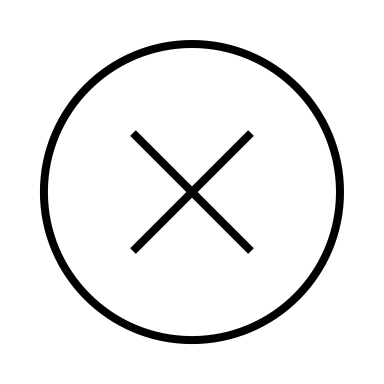 14
Nociceptivní bolest
Vzniká stimulací receptorů 
Tlak, 
extrémní změny teplot, 
chemické podněty (poškození tkáně, zánět, hypoxie)

Somatická 
Přesně lokalizovaná, ostrá 

Viscerální 
Vnitřní orgány 
Vazba na ANS 
Spíše tupá, hůře lokalizovatelná
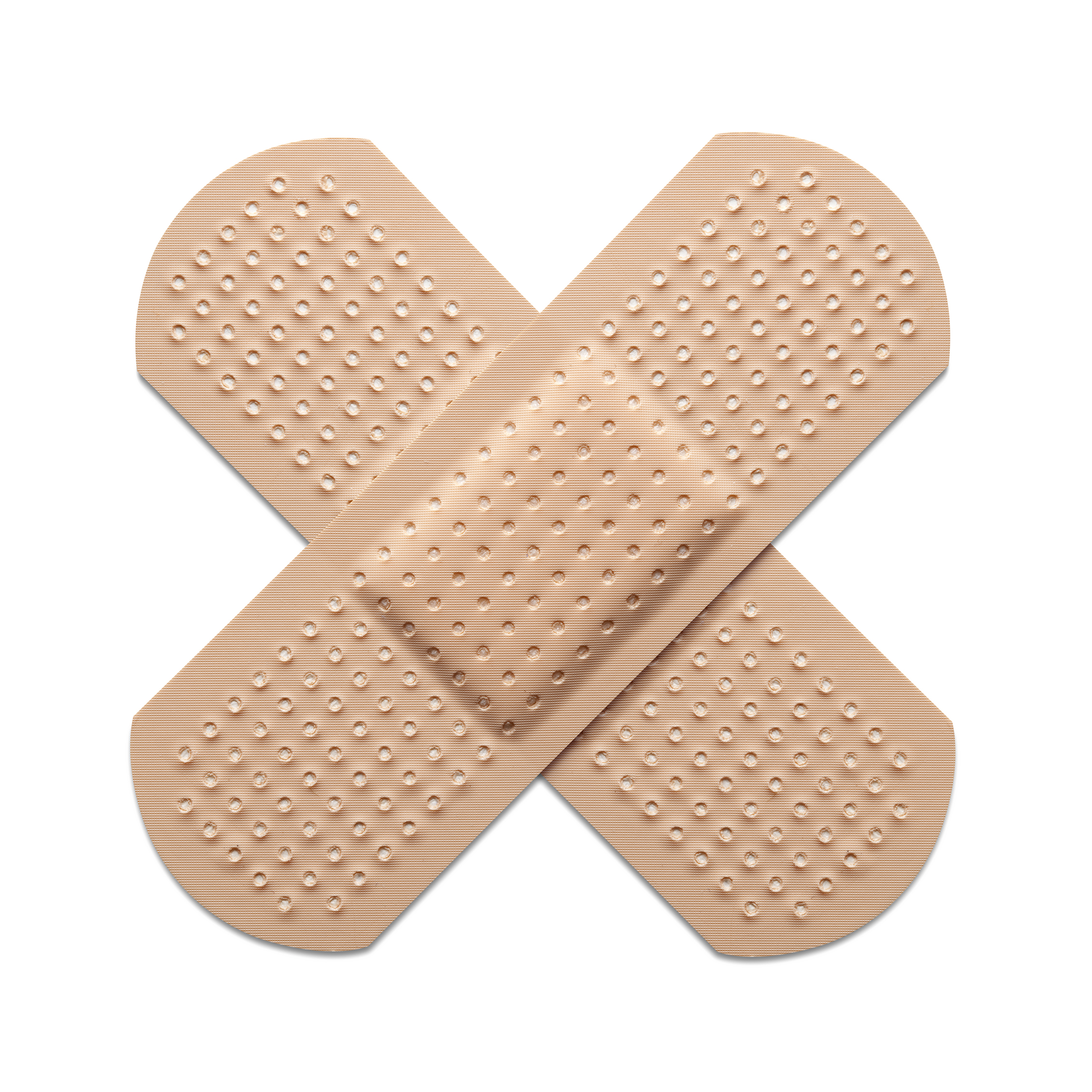 15
Neuropatická bolest
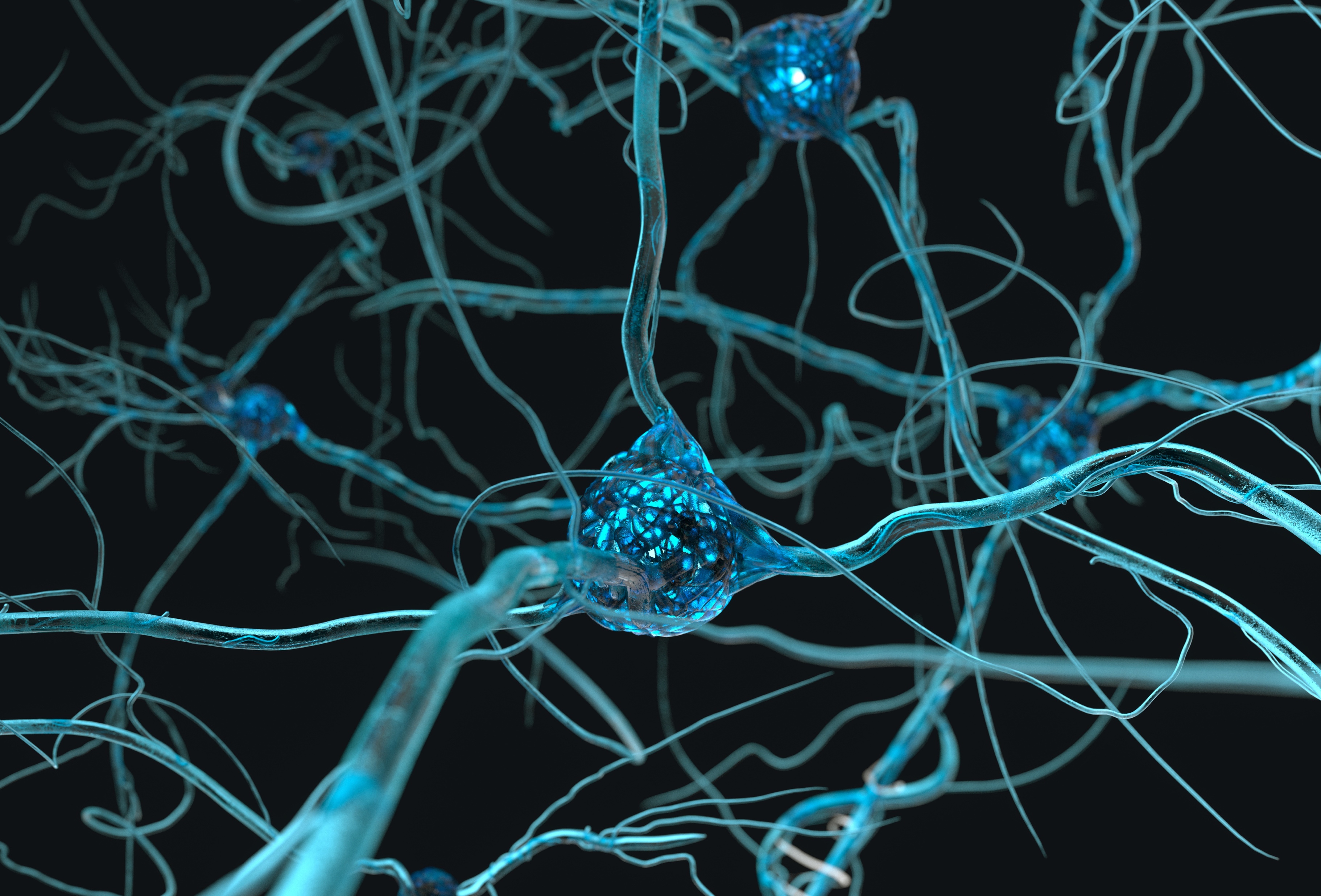 Přímé poškození neuronu 
Příklady: diabetická neuropatie, postherpetická neuropatie, úžinové syndromy

Často průvodní příznaky: poruchy citlivost, poruchy hybnosti
16
Nociplastická bolest
„centralizace, centrální senzitizace, patologická nebo dysfunkční bolest“

„bolest, která vzniká změnou nocicepce, a to i bez jasného důkazu skutečného nebo hrozícího poškození tkáně, které způsobuje aktivaci periferních nociceptorů, nebo i bez důkazu o nemoci nebo lézi somatosenzorického nervového systému způsobujícího bolest“
17
Nociplastická bolest
Nové označení typu bolesti by mohlo pomoci lépe popsat bolest, která je základem mnoha různých stavů chronické bolesti, včetně fibromyalgie, komplexního regionálního bolestivého syndromu, různých typů muskuloskeletální bolesti, chronické bolesti v dolní části zad, u některých typů viscerálních bolestí, například syndromu dráždivého tračníku. Nociplastická bolest tedy nepředstavuje diagnózu, ale jedná se spíše o způsob, jak porozumět neurobiologickým mechanismům nervového systému, které vedou k bolesti a její chronifikaci.
https://www.tribune.cz/archiv/bolest-a-jeji-nova-definice/
18
Nociplastická bolest
Typické projevy: 
Přetrvávání i po zhojení tkáně, kdy je vyloučena nociceptivní nebo neuropatická bolest 
Zvětšení lokalizace „rozšíření bolesti“ 
Fluktuace intenzity bolesti v čase bez vyvolávající příčiny 


Vlivy: 
Stres 
Emoce 
Spánek 
Paměť a zkušenost s bolestí
19
Co to pro nás znamená?
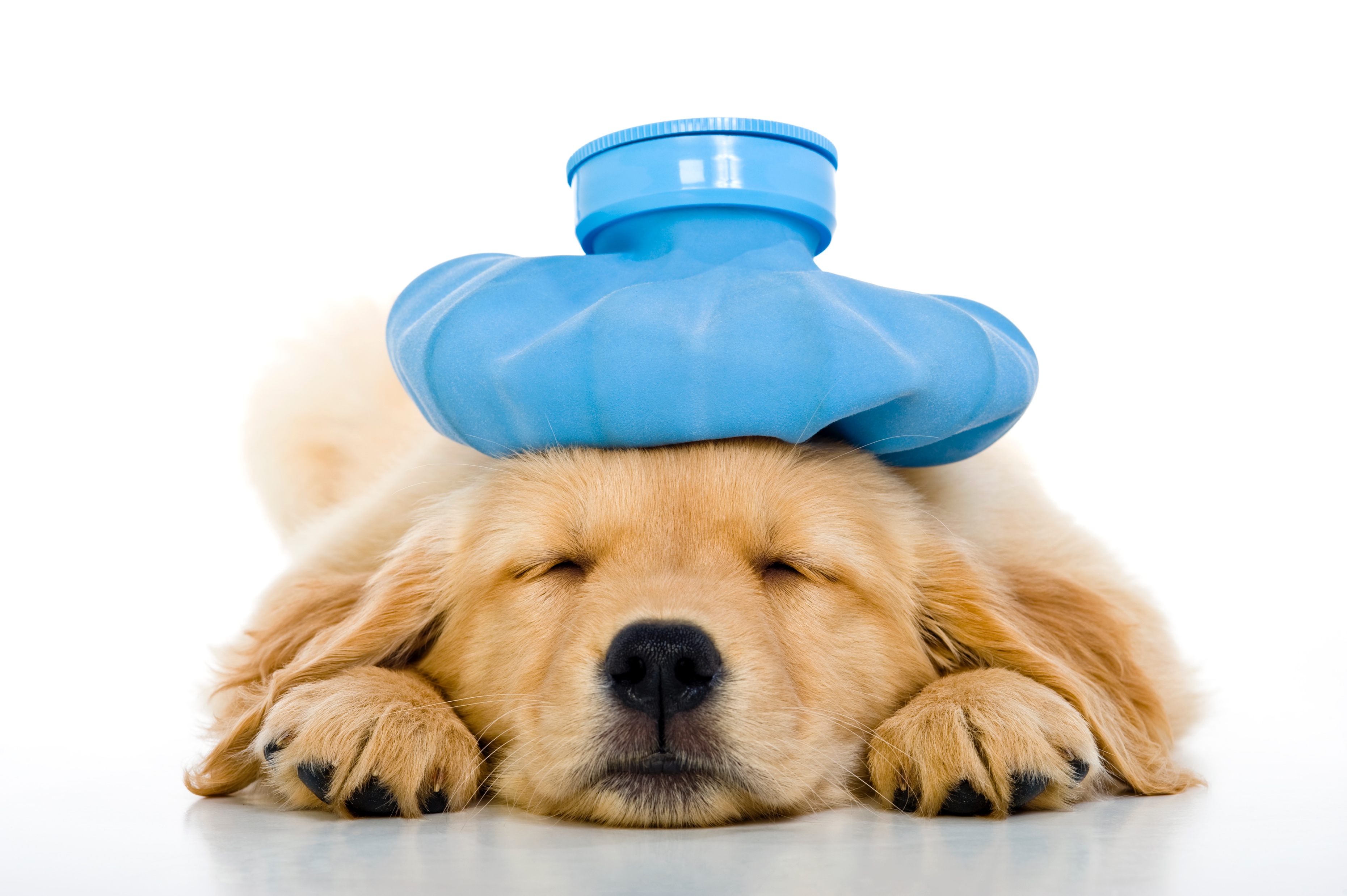 Nezůstat pouze u mechanického popisu bolesti 
varianta senzitizace – PNS, CNS 
Souvislost s: limbickým systémem (paměť, emoce) 
(vztah je obousměrný – bolest ovlivní i naši schopnost např. Paměti) 
Vícero cest, jak pracovat s bolestí
20
zápatí prezentace
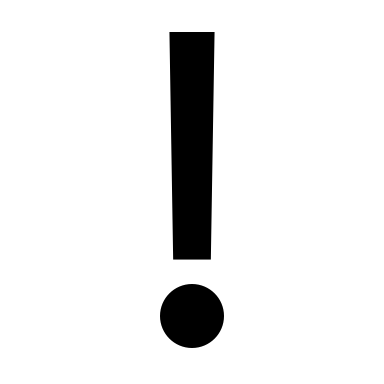 Akutní bolest
Životně důležitá funkce 
Informační charakter 
Trvání: od sekund po dny (týdny)
Zpravidla: dobrá lokalizace 
Dělení: 
Akutní pooperační bolest 
Akutní posttraumatická bolest 
Peripartální bolest 
Akutní (průlomová) bolest u onkologických onemocnění
21
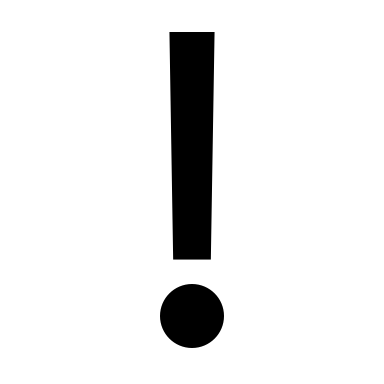 Akutní bolest
Spojena s vyšší aktivitou sympatiku 
Zvýšený  tlak, srdeční frekvence 
Změna respiračních funkcí 
Nauzea a zvracení 
Úzkostné stavy
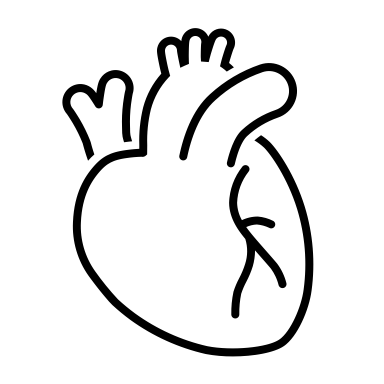 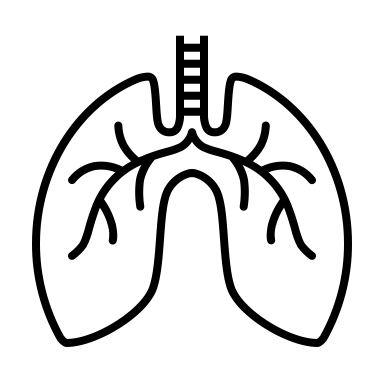 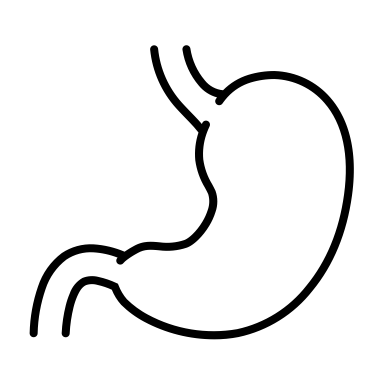 22
Chronická bolest
Trvání: měsíce 
Funkce: ztrácí ochranou a informační funkci 

Obecně se o chronické bolesti hovoří pokud trvá více než 3 až 6 měsíců 
Často centrálního původu 

Bývá velká návaznost na: paměť, zkušenost, emoci, psychiku, stres

Často se zde pracuje s konceptem Bio-Psycho-Sociálního pojetí jedince
23
Chronická bolest
Typicky charakter nociplastické bolesti.
24
Red flags
Přítomnost úrazu, poškození 
Přidatná viscerální problematika 
Klidové bolesti a Noční bolesti 
Celkové příznaky: výrazná únava, horečka, ztráta váhy 
Bolesti nezávislé na pohybu 
Neurologické příznaky:
iradiace bolesti, 
snížení senzitivity, 
změna reflexologie
Pozitivní laboratoř 
Známky zánětu
Onkologické onemocnění
25
Léčba bolesti
- měla by se odvíjet od typu bolesti: 

	AKUTNÍ X CHRONICKÁ 
	
	NOCICEPTIVNÍ X NEUROPATICKÁ X NOCIPLASTICKÁ
26
Léčba bolesti
Chronická bolest je komplexní proces (multifaktoriální) a stejně tak by měla být i léčba 

Spánek 
Psychika 
Stress managment 
Pohyb 
Analgetika
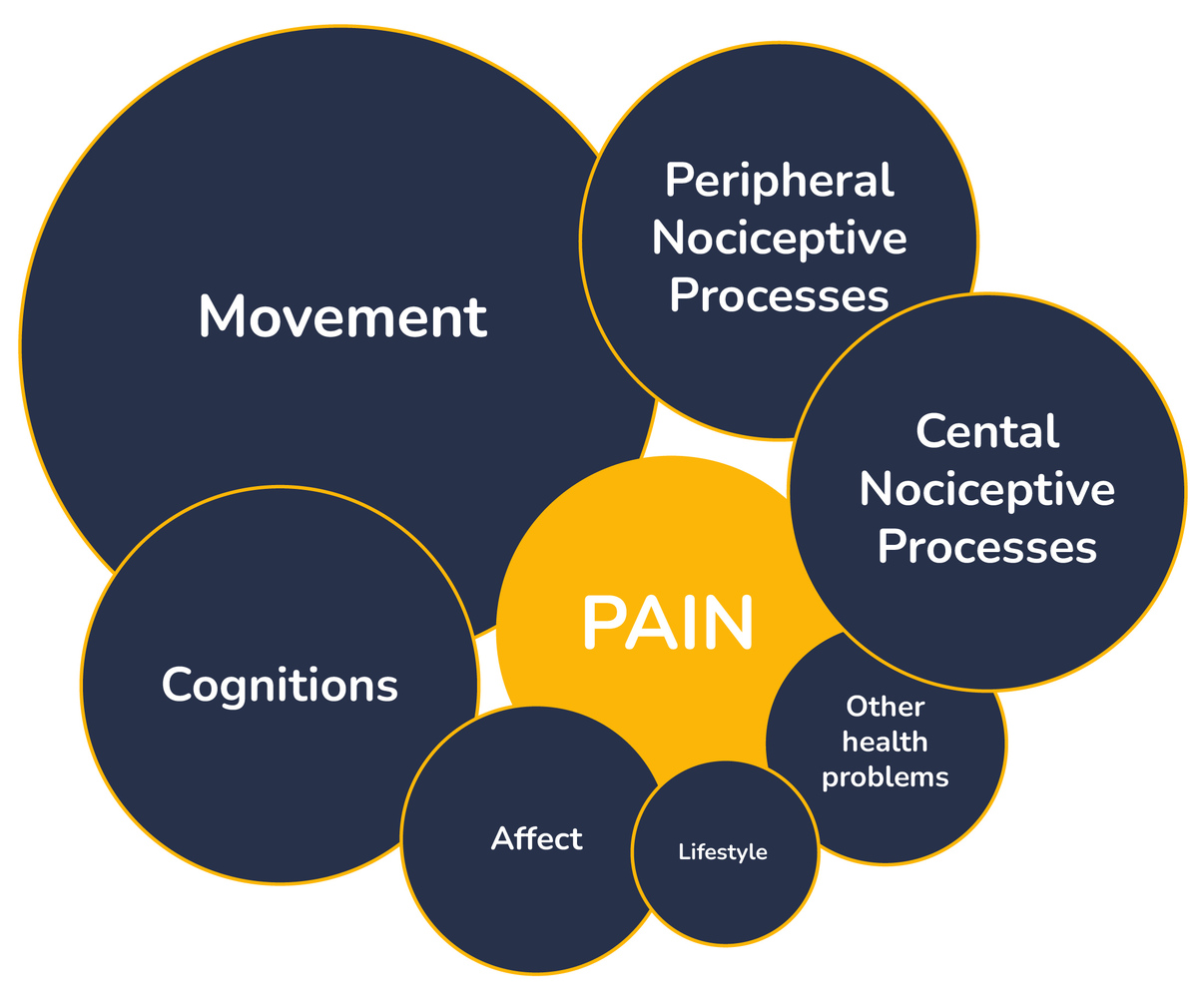 https://embodiaapp.com/blog/375-jean-luc-picard-understands-central-sensitization-do-you
27
Léčba bolesti
Základní princip v terapii bolesti: 

1) Snížení bolesti tak, aby byl možný spánek 
2) Snížení bolesti tak, aby se neobjevovala v klidu 
3) Snížení bolesti tak, aby se neobjevovala při pohybu
28
Pohyb a bolest
Pohyb jako prostředek snižování bolesti


Něco mě bolí, můžu se hýbat?
29
Pohyb jako prostředek snižování bolesti
Očekávání pacienta, placebo (edukace)
Managment stresu, psychické zátěže 
Snížení depresivních a úzkostných stavů 
Pozátěžová analgezie 


Adaptace tkání 
Kvalita pohybu (kineziologické, biomechanické parametry)
30
Pohyb jako prostředek snižování bolesti
Očekávání pacienta, placebo (edukace)
Managment stresu, psychické zátěže 
Snížení depresivních a úzkostných stavů 
Pozátěžová analgezie 


Zatížení a adaptace tkání 
Kvalita pohybu (kineziologické, biomechanické parametry)
Nespecifický efekt
Specifický efekt
31
Pohyb jako prostředek snižování bolesti
Edukace klienta a styl  komunikace
placebo
nocebo
32
Něco mě bolí, můžu se hýbat?
„Cvičte jenom do bolesti, ne přes.“ 
„Dělejte jen tu pohybovou aktivitu, která Vás nebolí.“ 

„To se musí rozcvičit, je nutné cvičit i přes bolest.“
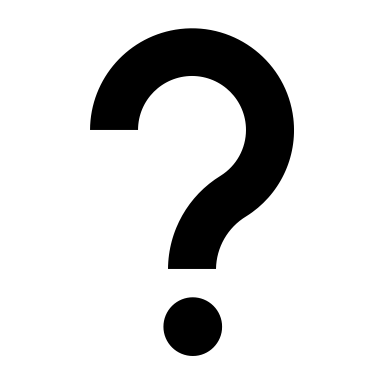 33
Můžu si při cvičení přes bolest ublížit?
Zásadní pro toto rozhodnutí je: 
Typ bolesti 
Příčina bolesti 
Red flags
„Bolest je nepříjemná smyslová a emocionální zkušenost spojená se skutečným nebo potenciálním poškozením tkáně nebo podobná té, která je se skutečným nebo potenciálním poškozením tkáně spojena.“
34
Je přítomno skutečné nebo potencionální poškození tkáně?
Traumata
Záněty 
Onkologické onemocnění
Stavy po operaci
Často je bolest dobře definovatelná, ohraničená, specifická.
35
Je přítomno skutečné nebo potencionální poškození tkáně?
Traumata
Záněty 
Onkologické onemocnění
Stavy po operaci
Nutno respektovat a dát prostor
Hojení tkáně
Adaptace tkáně
! Ale – zásadní bývá udržení funkce
36
Není přítomno skutečné nebo potencionální poškození tkáně?
Nehrozí větší poškození tkáně? 

Pak je pohyb i přes bolest možný.

Nutná je ale edukace klienta. 

Cílem je neustále adaptace a snížení bolesti.
Často je bolest hůře definovatelná, nespecifická.
37
Pohyb do bolesti, přes bolest.
Je pro mě zásadní intenzita bolesti 
V průběhu cvičení, 
Po cvičení – ihned 
Po cvičení – další den
Přetrvávání bolesti po cvičení 
Krátkodobý i dlouhodobý vývoj – intenzita bolesti, managment zátěže
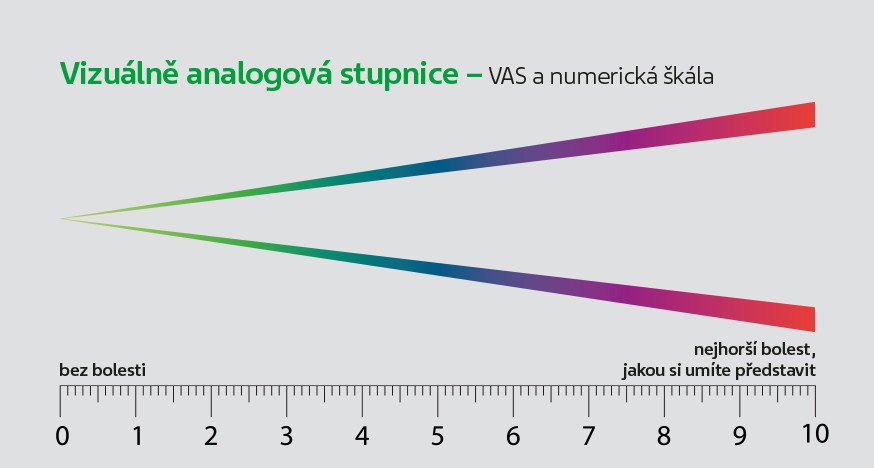 38
https://kapitolyozdravi.cz/clanek/jak-vest-denik-bolesti
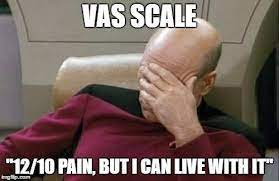 39
Co si z toho odenést?
Ne každá bolest je spojena s poškozením tkáně. 

Bolest je komplexní / multifaktoriální proces. Stejně tak musí být i přístup k bolesti. 
Existují různé typy bolesti a mělo by se lišit, jak k nim přistupujeme.

Zásadní roli hraje placebo/nocebo efekt, edukace a komunikace s klientem. 

Pohyb může být pozitivním prvkem při snižování bolesti.
40
Děkuji za pozornost!
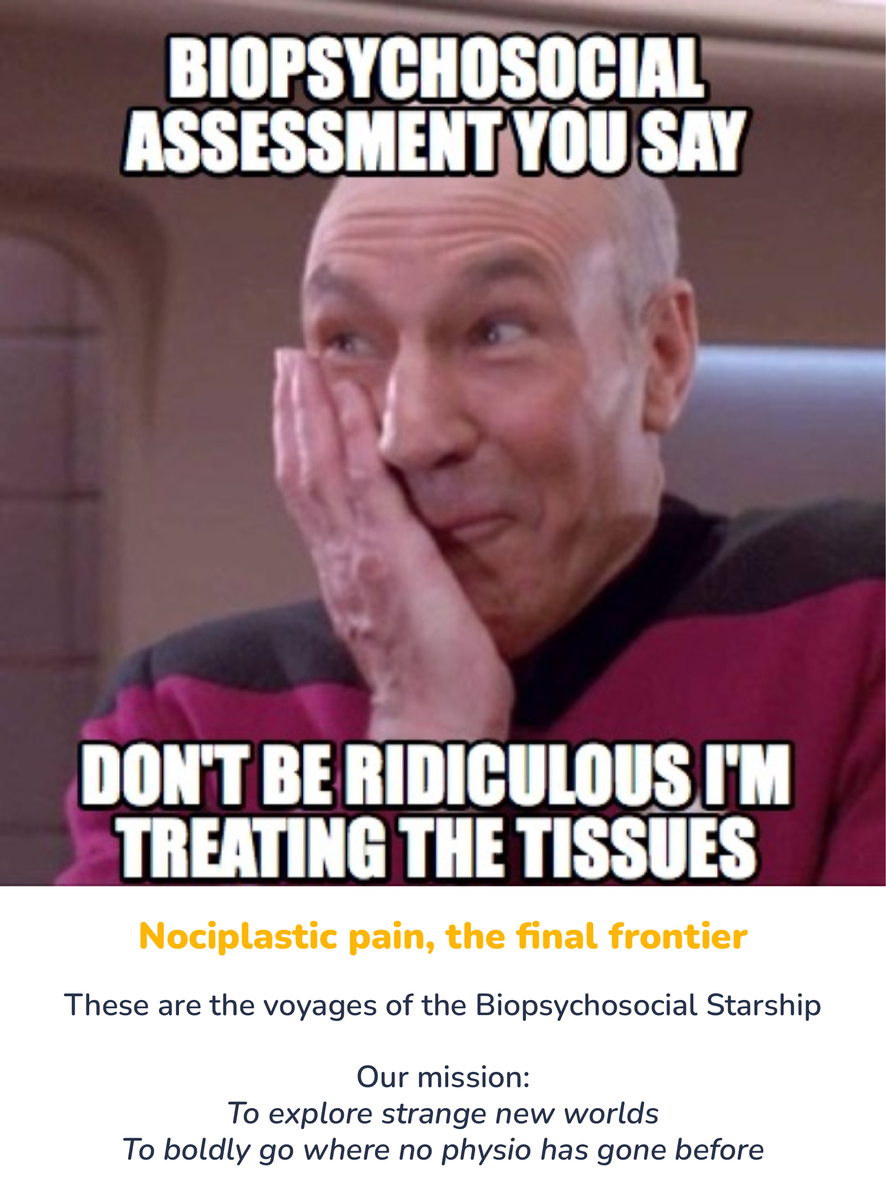 41
https://embodiaapp.com/blog/375-jean-luc-picard-understands-central-sensitization-do-you
Zdroje:
1.     Koltyn, K. F., Brellenthin, A. G., Cook, D. B., Sehgal, N., & Hillard, C. (2014). Mechanisms of exercise-induced hypoalgesia. The journal of pain, 15(12), 1294–1304. doi.org/…/j.jpain.2014.09.006
2.     Marinus N, Hansen D, Feys P, Meesen R, Timmermans A, Spildooren J. The Impact of Different Types of Exercise Training on Peripheral Blood Brain-Derived Neurotrophic Factor Concentrations in Older Adults: A Meta-Analysis. Sports Med. 2019 Oct;49(10):1529-1546. doi: 10.1007/s40279-019-01148-z. PMID: 31270754.
3.    Simons, L. E., Harrison, L. E., O'Brien, S. F., Heirich, M. S., Loecher, N., Boothroyd, D. B., Vlaeyen, J. W. S., Wicksell, R. K., Schofield, D., Hood, K. K., Orendurff, M., Chan, S., & Lyons, S. (2019). Graded exposure treatment for adolescents with chronic pain (GET Living): Protocol for a randomized controlled trial enhanced with single case experimental design. Contemporary clinical trials communications, 16, 100448. doi.org/…/j.conctc.2019.100448
4.     George, S. Z., Wittmer, V. T., Fillingim, R. B., & Robinson, M. E. (2010). Comparison of graded exercise and graded exposure clinical outcomes for patients with chronic low back pain. The Journal of orthopaedic and sports physical therapy, 40(11), 694–704. doi.org/…/jospt.2010.3396
5.     de Jong, J. R., Vlaeyen, J. W., Onghena, P., Goossens, M. E., Geilen, M., & Mulder, H. (2005). Fear of movement/(re)injury in chronic low back pain: education or exposure in vivo as mediator to fear reduction?. The Clinical journal of pain, 21(1), 9–72. doi.org/…/00002508-200501000…
42
zápatí prezentace
Zdroje:
Silbernagel, K. G., Thomeé, R., Eriksson, B. I., & Karlsson, J. (2007). Continued sports activity, using a pain-monitoring model, during rehabilitation in patients with Achilles tendinopathy: a randomized controlled study. The American journal of sports medicine, 35(6), 897–906. doi.org/…/0363546506298279
Smith, B. E., Hendrick, P., Smith, T. O., Bateman, M., Moffatt, F., Rathleff, M. S., Selfe, J., & Logan, P. (2017). Should exercises be painful in the management of chronic musculoskeletal pain? A systematic review and meta-analysis. British journal of sports medicine, 51(23), 1679–1687. doi.org/…/bjsports-2016-097383
Hickey, J. T., Timmins, R. G., Maniar, N., Rio, E., Hickey, P. F., Pitcher, C. A., Williams, M. D., & Opar, D. A. (2019). Pain-Free Versus Pain-Threshold Rehabilitation Following Acute Hamstring Strain Injury: A Randomized Controlled Trial. The Journal of orthopaedic and sports physical therapy, 1–35. Advance online publication. doi.org/…/jospt.2019.8895
https://cor-kinetic.com/painful-exercise-in-rehab/
43
Zdroje:
Balagué, F., Mannion, A. F., Pellisé, F., & Cedraschi, C. (2012). Non-specific low back pain. Lancet (London, England), 379(9814), 482–491. doi.org/…/S0140-6736(11)60610…
- Bardin, L. D., King, P., & Maher, C. G. (2017). Diagnostic triage for low back pain: a practical approach for primary care. The Medical journal of Australia, 206(6), 268–273. doi.org/10.5694/mja16.00828
- Bayer TL, Baer PE, Early C. Situational and psychophysiological factors in psychologically induced pain. Pain. 1991 Jan;44(1):45-50. doi: 10.1016/0304-3959(91)90145-N. PMID: 2038488.
- Brinjikji W, Luetmer PH, Comstock B, Bresnahan BW, Chen LE, Deyo RA, Halabi S, Turner JA, Avins AL, James K, Wald JT, Kallmes DF, Jarvik JG. Systematic literature review of imaging features of spinal degeneration in asymptomatic populations. AJNR Am J Neuroradiol. 2015 Apr;36(4):811-6. doi: 10.3174/ajnr.A4173. Epub 2014 Nov 27. PMID: 25430861; PMCID: PMC4464797.
- Butler, David S. & Moseley, G Lorimer. & Sunyata. (2003). Explain pain. Adelaide : Noigroup Publications
- GBD 2016 Disease and Injury Incidence and Prevalence Collaborators (2017). Global, regional, and national incidence, prevalence, and years lived with disability for 328 diseases and injuries for 195 countries, 1990-2016: a systematic analysis for the Global Burden of Disease Study 2016. Lancet (London, England), 390(10100), 1211–1259. doi.org/…/S0140-6736(17)32154…
- Choi, S., Nah, S., Jang, H. D., Moon, J. E., & Han, S. (2021). Association between chronic low back pain and degree of stress: a nationwide cross-sectional study. Scientific reports, 11(1), 14549. doi.org/…/s41598-021-94001-1
- Krause, A. J., Prather, A. A., Wager, T. D., Lindquist, M. A., & Walker, M. P. (2019). The Pain of Sleep Loss: A Brain Characterization in Humans. The Journal of neuroscience : the official journal of the Society for Neuroscience, 39(12), 2291–2300. doi.org/…/JNEUROSCI.2408…
- Lee CS, Goldhaber NH, Davis SM, et al Shoulder MRI in asymptomatic elite volleyball athletes shows extensive pathology Journal of ISAKOS: Joint Disorders & Orthopaedic Sports Medicine 2020;5:10-14.
44
Zdroje
Lehman, G. (2017). Recovery strategies, pain guidebook. greglehman.ca/pain-science…
- Melzack R. (2001). Pain and the neuromatrix in the brain. Journal of dental education, 65(12), 1378–1382.
- Melzack, R. (1999). Pain and stress: A new perspective. In R. J. Gatchel & D. C. Turk (Eds.), Psychosocial factors in pain: Critical perspectives (pp. 89–106). The Guilford Press.
- Opavský, J. (c2011). Bolest v ambulantní praxi: od diagnózy k léčbě častých bolestivých stavů. Maxdorf.
- Raja, S. N., Carr, D. B., Cohen, M., Finnerup, N. B., Flor, H., Gibson, S., Keefe, F. J., Mogil, J. S., Ringkamp, M., Sluka, K. A., Song, X. J., Stevens, B., Sullivan, M. D., Tutelman, P. R., Ushida, T., & Vader, K. (2020). The revised International Association for the Study of Pain definition of pain: concepts, challenges, and compromises. Pain, 161(9), 1976–1982. doi.org/…/j.pain.0000000000001939
- Smith TJ, Hillner BE. The Cost of Pain. JAMA Netw Open. 2019;2(4):e191532. doi:10.1001/jamanetworkopen.2019.1532
- Tan, L., Cicuttini, F.M., Fairley, J. et al. Does aerobic exercise effect pain sensitisation in individuals with musculoskeletal pain? A systematic review. BMC Musculoskelet Disord 23, 113 (2022). doi.org/…/s12891-022-05047-9
- Wadley, A., Lucas, S., & Johnson, B. (2020). Physical Activity, Exercise and Immune Function. Physical Activity, 4.
- Wilson F, Ardern CL, Hartvigsen J, Dane K, Trompeter K, Trease L, Vinther A, Gissane C, McDonnell SJ, Caneiro JP, Newlands C, Wilkie K, Mockler D, Thornton JS. Prevalence and risk factors for back pain in sports: a systematic review with meta-analysis. Br J Sports Med. 2020 Oct 19:bjsports-2020-102537. doi: 10.1136/bjsports-2020-102537. Epub ahead of print. PMID: 33077481.
- Yong, R. Jasona; Mullins, Peter M.b; Bhattacharyya, Neilc. Prevalence of chronic pain among adults in the United States. PAIN 163(2):p e328-e332, February 2022. | DOI: 10.1097/j.pain.0000000000002291
45